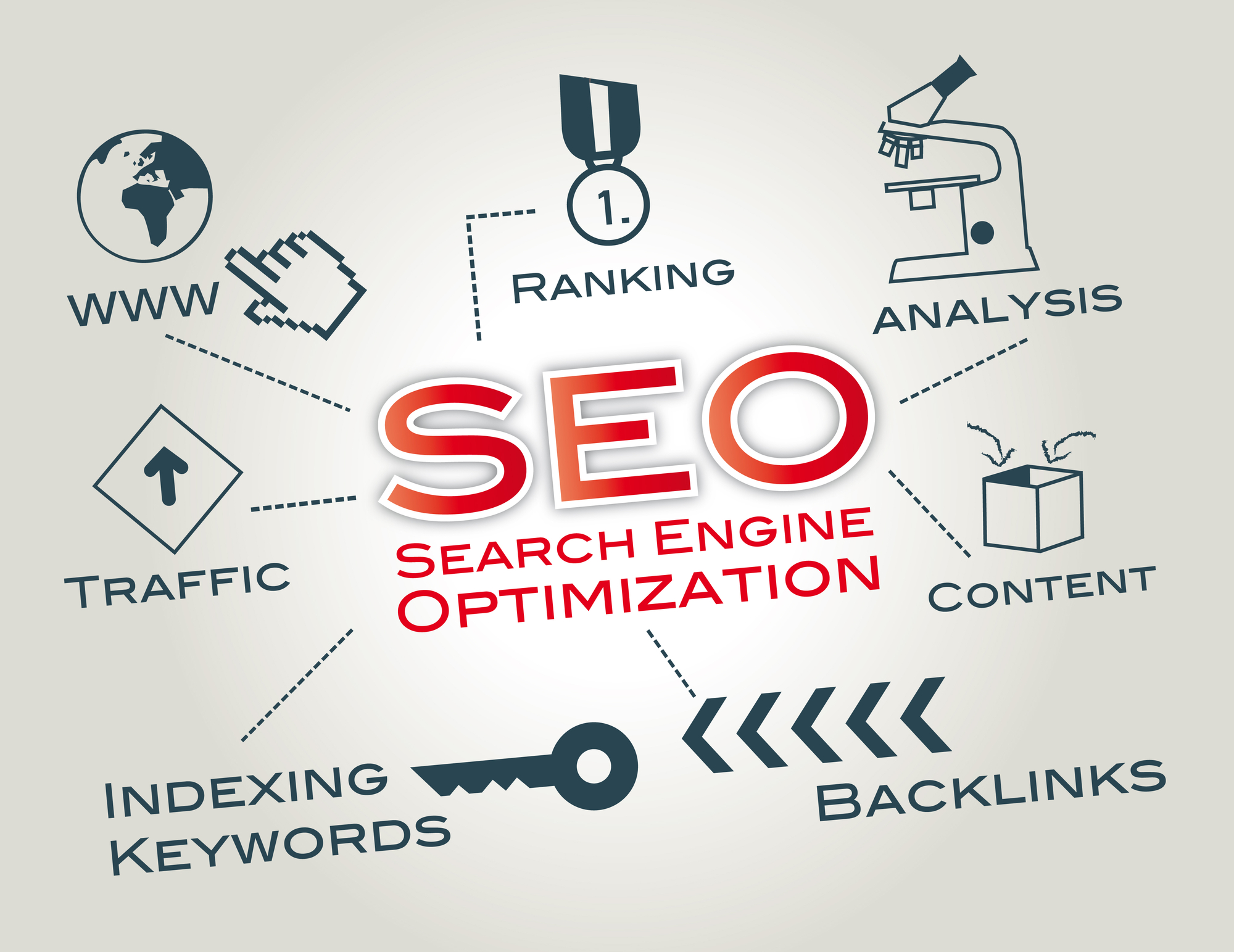 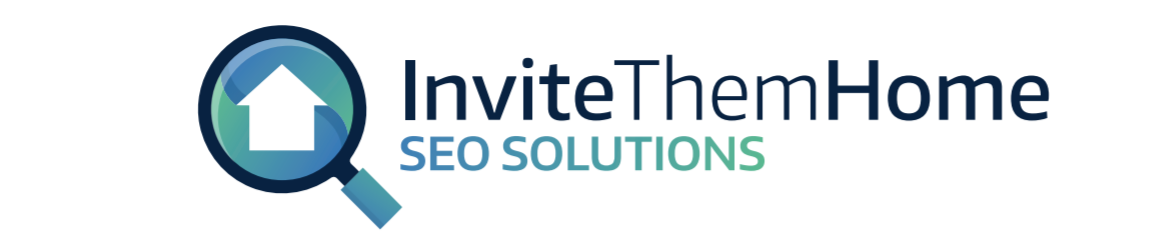 l
This is a sample report, so identifiable content has been blacked out for privacy.
VS
yourdomain.com
KEY COMPETITORS
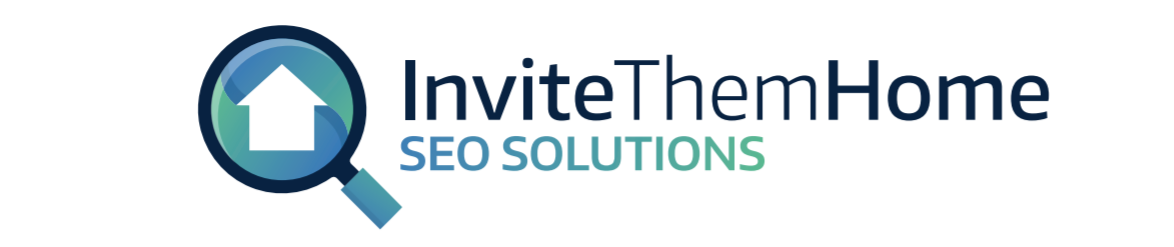 SERPSTAT Website Overview
The first section has data on:
Website Google top 20 keyword visibility (ordinarily blank)
Your Estimated Search Traffic
The of your website’s top 100 keywords
The number of your paid keywords if any
Your top 5 keywords ranked by position
Your Keyword rank distribution
A list of your subdomains if any.
The second section has data on:
Your traffic trends
Your keyword trends
The third section of your report shows your top pages.
The fourth section shows you a list of your organic competitors.
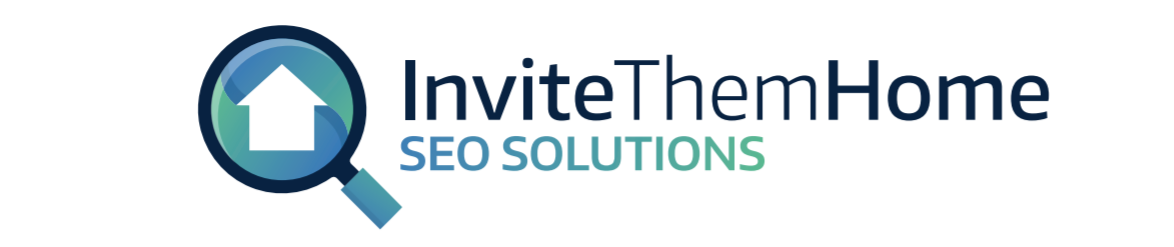 SERPSTAT OVERVIEW 1
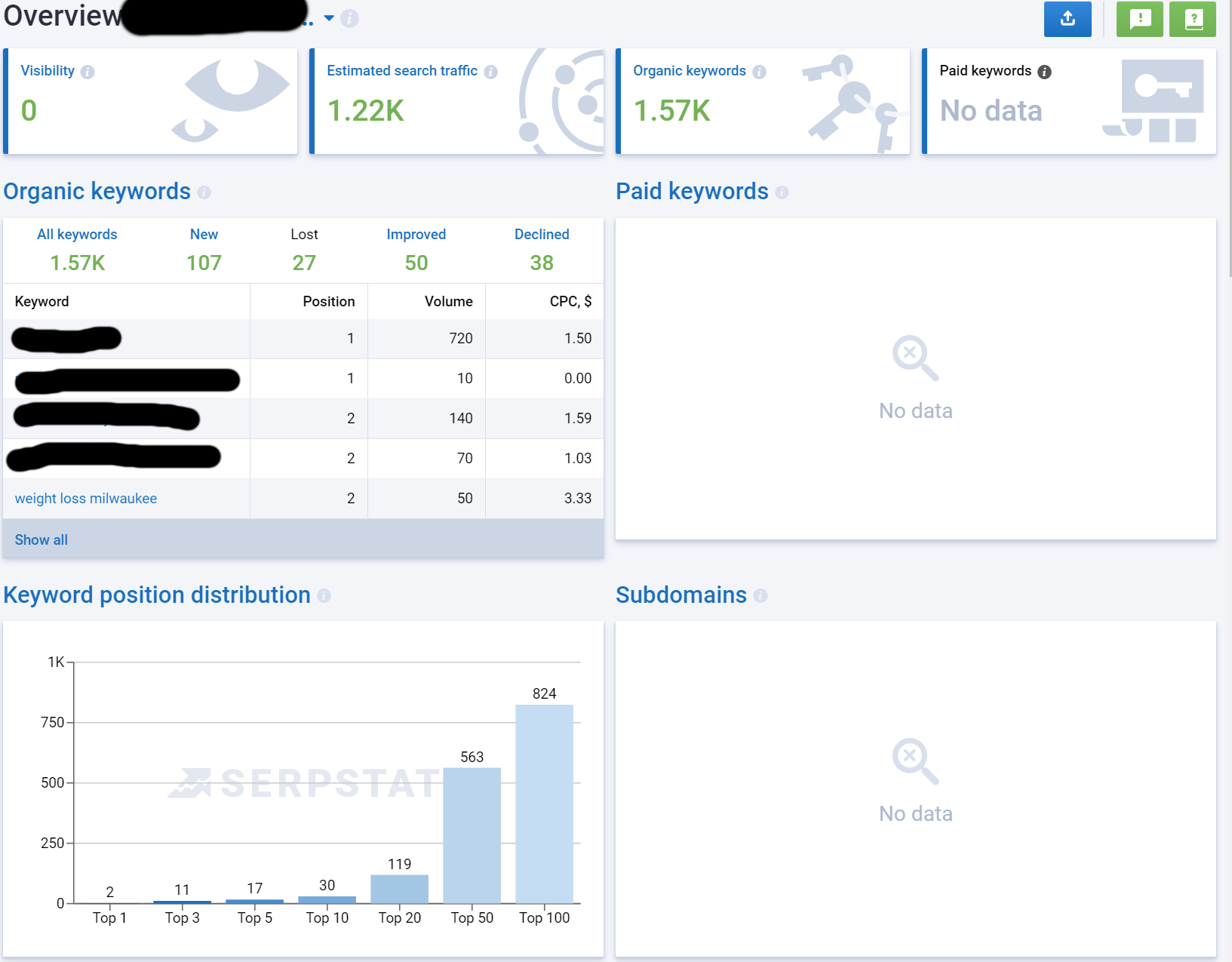 SERPSTAT OVERVIEW 2
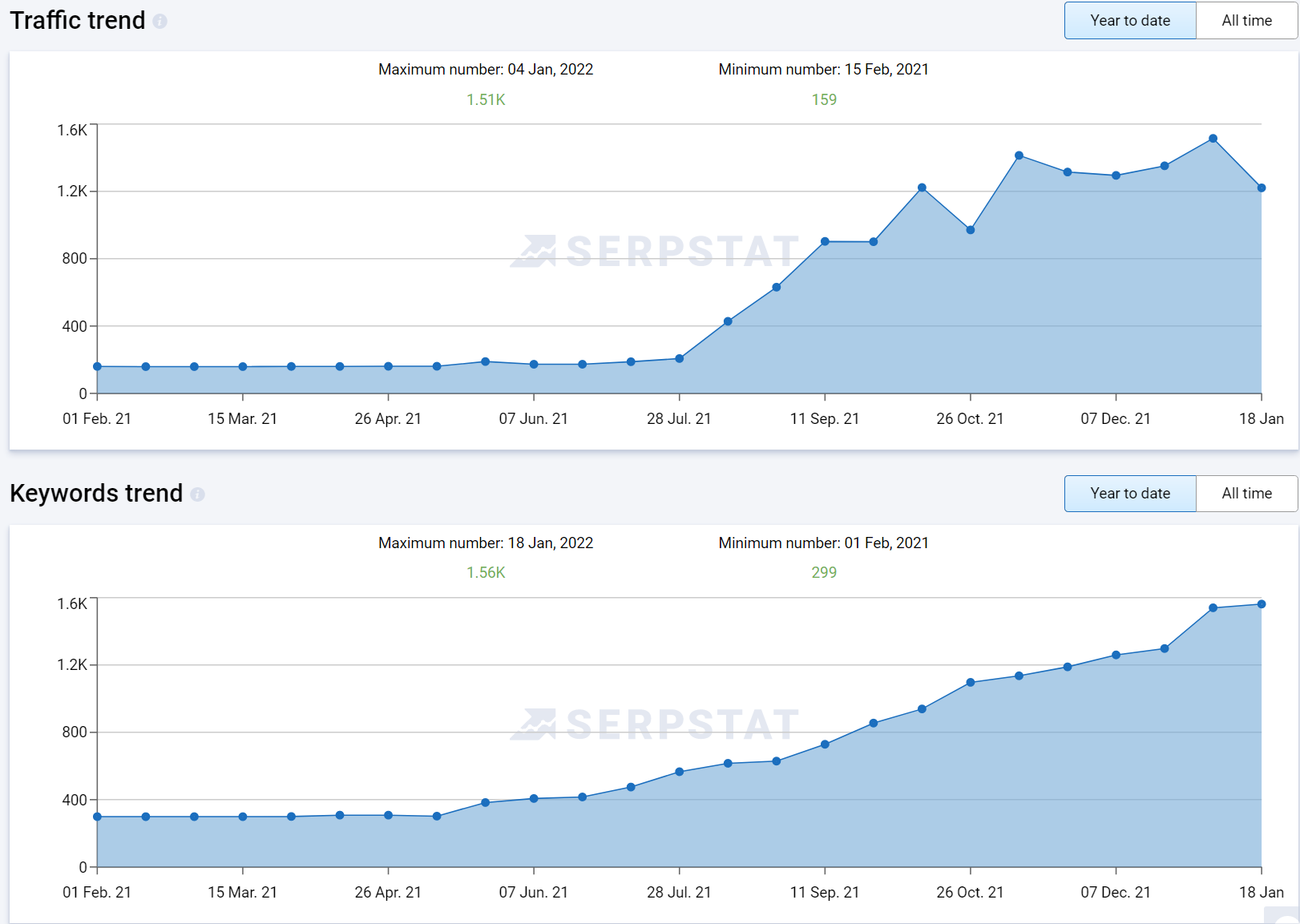 SERPSTAT OVERVIEW 3
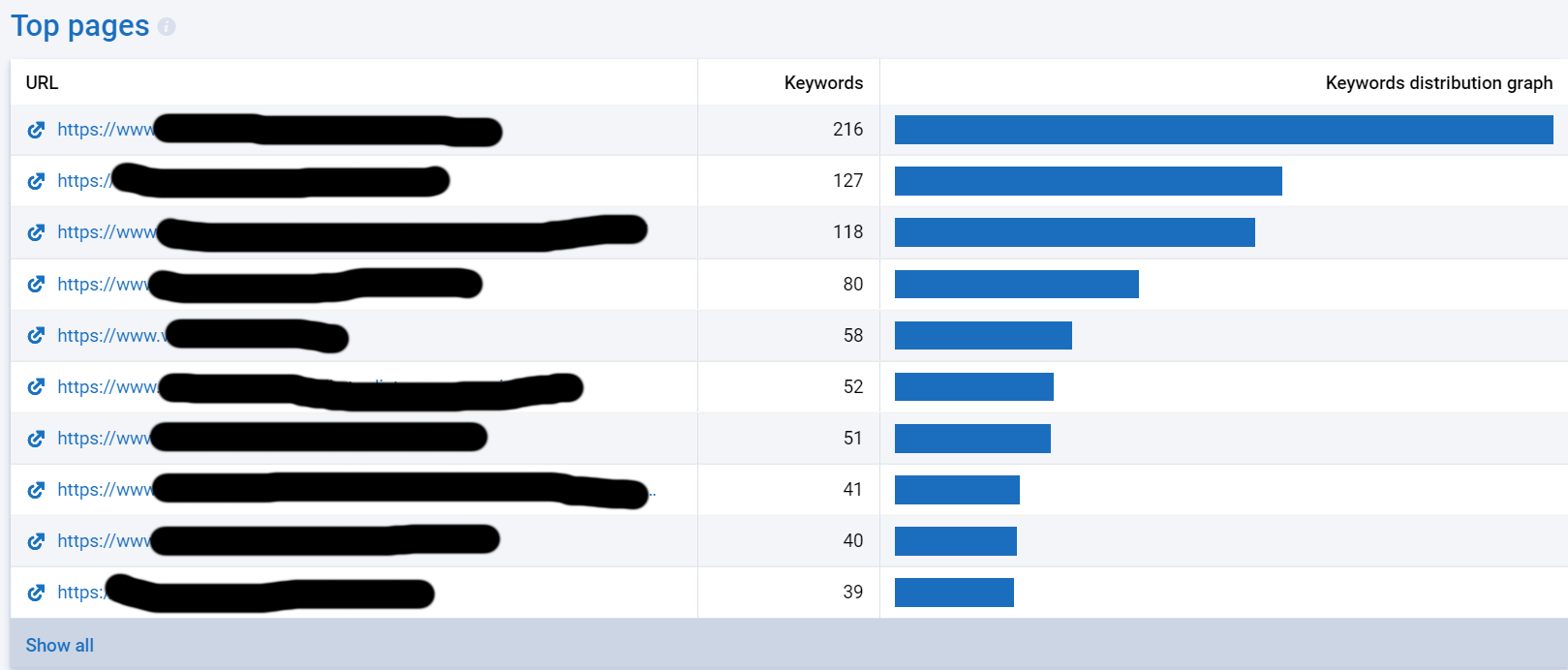 SERPSTAT OVERVIEW 4
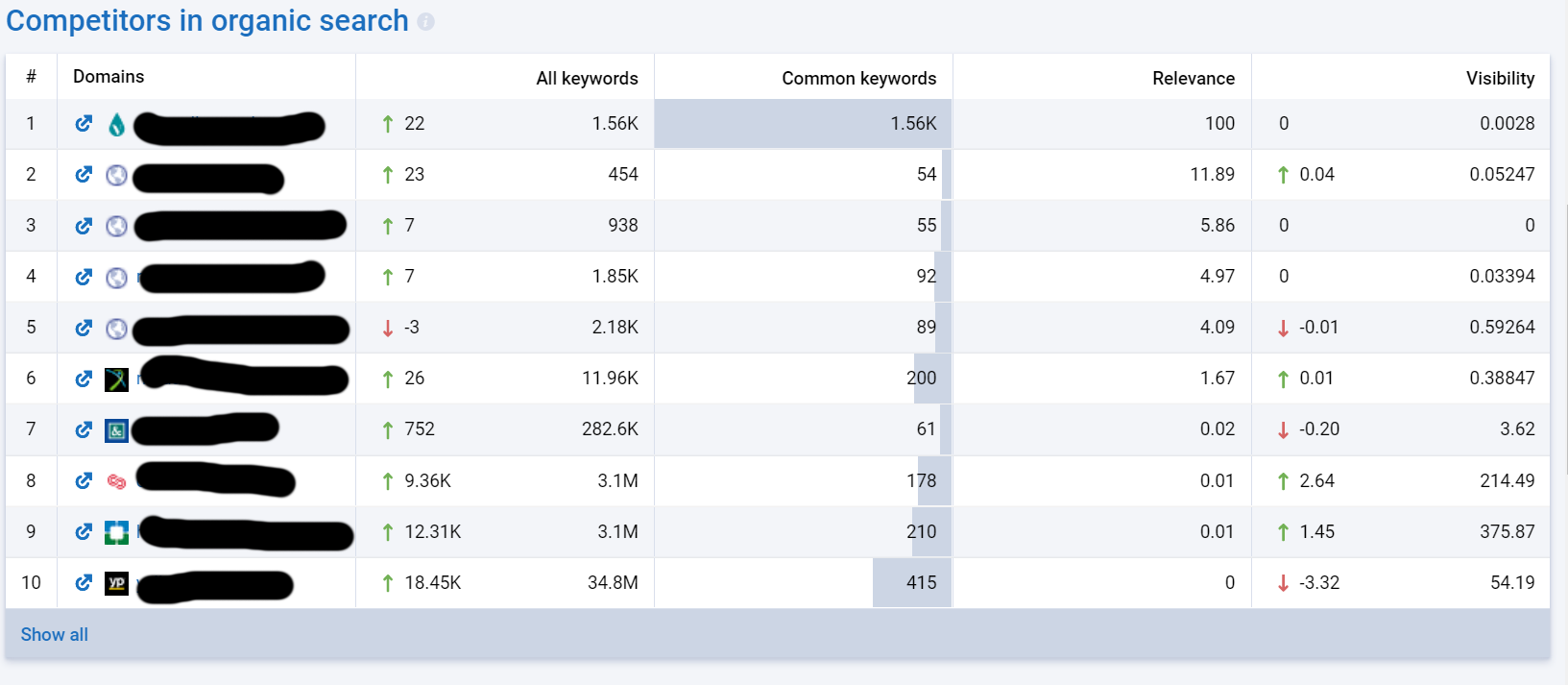 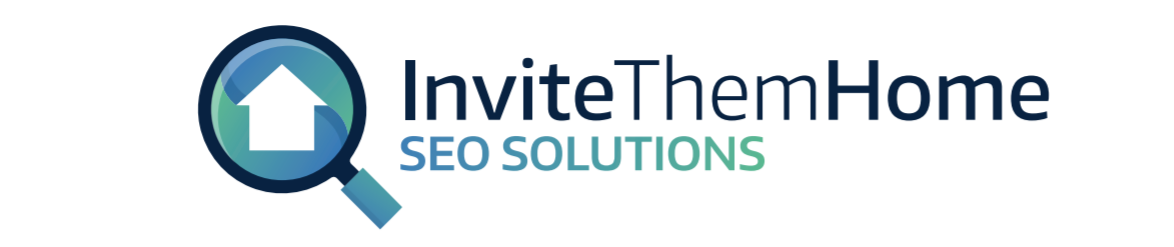 This is a sample report, so identifiable content has been blacked out for privacy.
Site Audit
A report from SEMRUSH that shows technical issues on your website that can affect your search performance and user experience
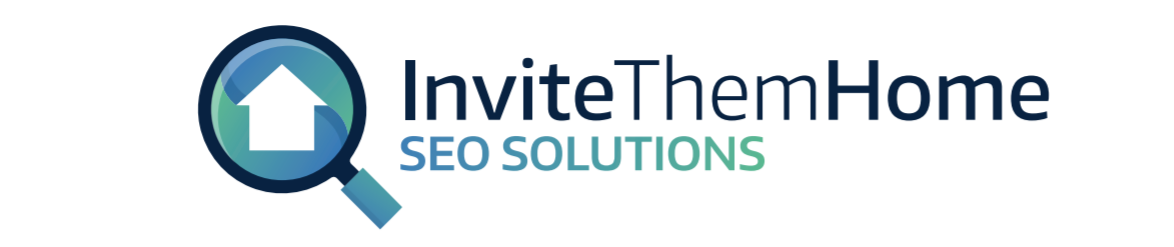 Technical Site Audit
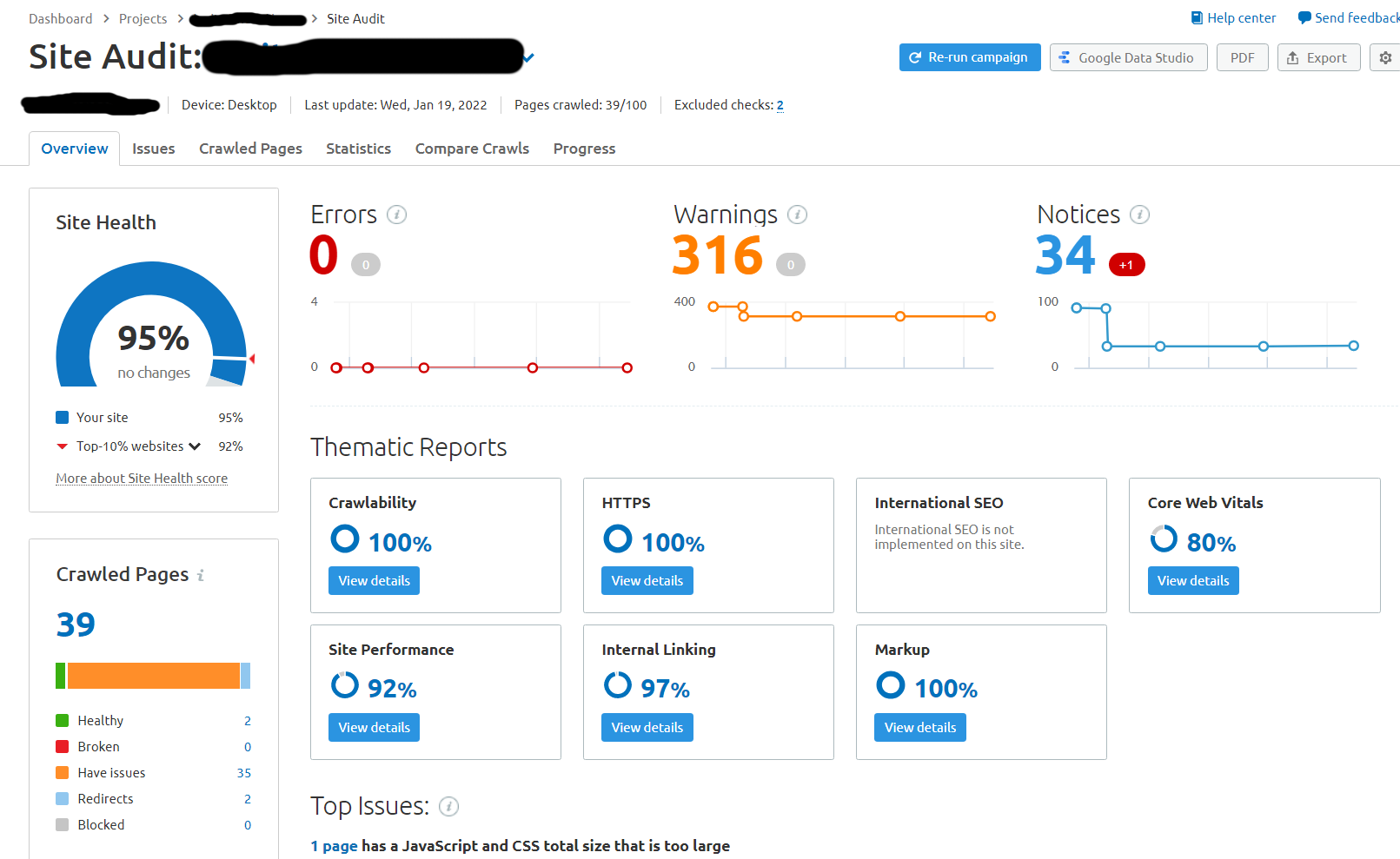 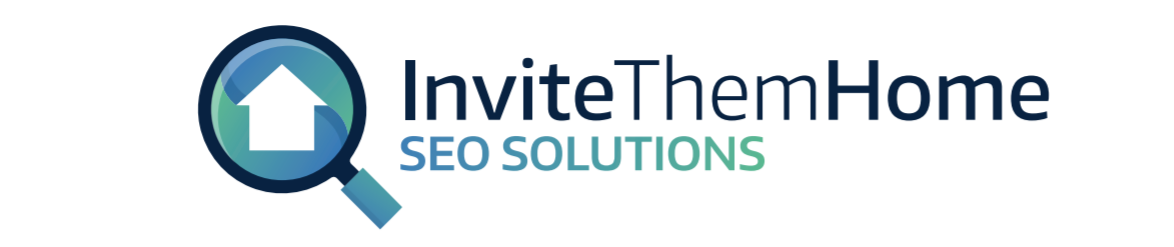 This is a sample report, so identifiable content has been blacked out for privacy.
Your Top Search Keywords
A list of your top 15 keywords.  This list will let you know if you are over relying on branded search terms.
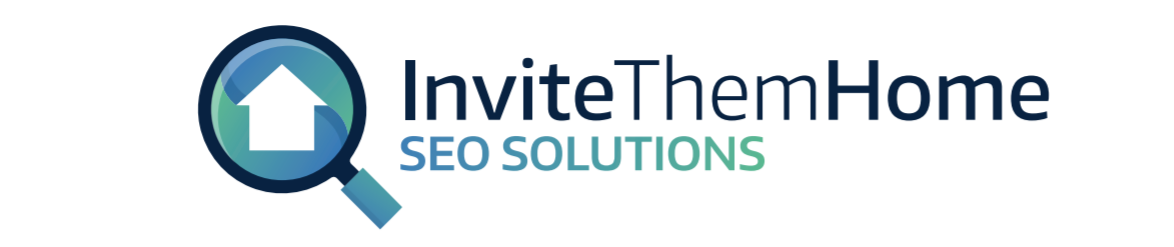 Your Top Keywords
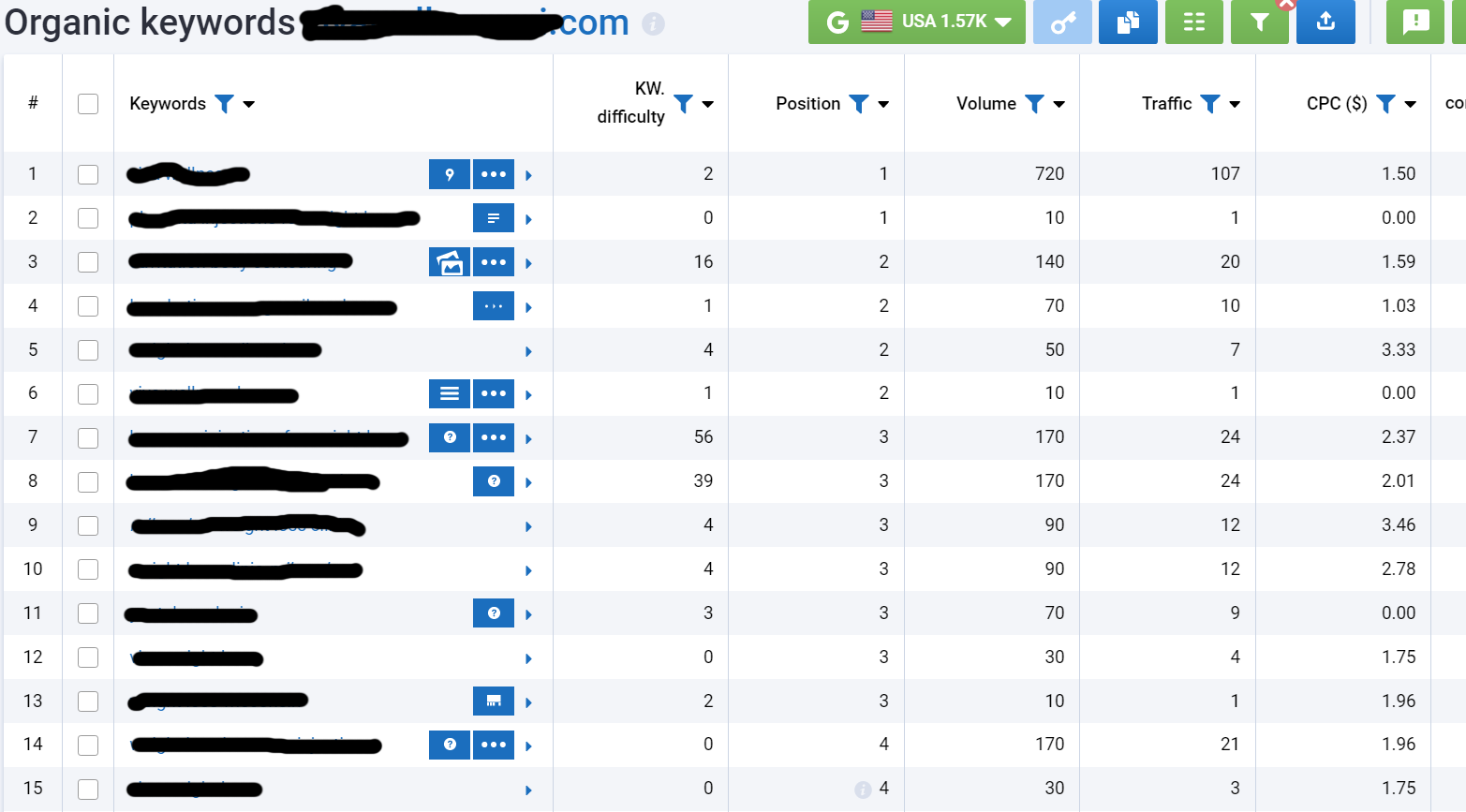 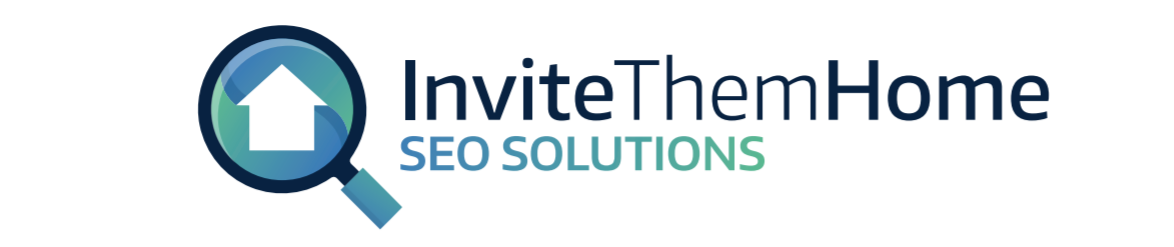